Ministère de l’enseignement supérieur et de la recherche scientifique
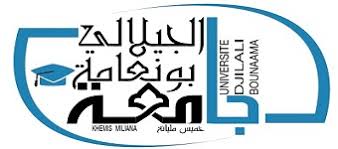 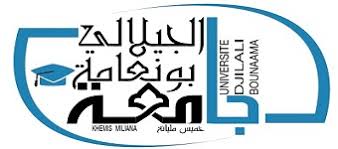 Université Djilali Bounaama Khemis Miliana
Faculté des Sciences et de la Technologie
Département de Technologie
Maintenance Industrielle
Chapitre 4: ORDONNANCEMENT
TERMINOLOGIE ET METHODES D’ORDONNANCEMENT
Définitions :
Fonction ordonnancement : c’est la fonction de l’entreprise chargée de gérer les temps d’activités. Elle occupe une position chronologique dans le déroulement d’une intervention entre les méthodes et la réalisation.
2
TERMINOLOGIE ET METHODES D’ORDONNANCEMENT
Notion de charge : 
• Capacité de charge : c’est le nombre d’heures de travail qu’il est possible à une équipe de réaliser pendant son horaire normal de travail. Ex : 12 ouvriers représentent une capacité de charge de 12 x 35h = 420 heures hebdomadaire.
• Charge : c’est la somme des temps alloués pour une période de référence et pour une équipe.
• Surcharge : elle se manifeste quand la charge est supérieure à la capacité.
• Sous charge : elle se manifeste quand la charge est inférieure à la capacité. Momentanée, elle rend disponible le personnel. Permanente, elle pose le problème des sureffectifs.
3
TERMINOLOGIE ET METHODES D’ORDONNANCEMENT
Notion de tâche ou d’étape :
• Tâche : en maintenance, c’est une intervention caractérisée par une durée propre, estimée par les méthodes, et portée sur l’ordre de travail. La situation dans le temps de cette tâche entraîne la définition des termes suivants :




• Projet : c’est un ensemble de tâches ; chaque tâche étant une phase, c’est à dire un élément de décomposition du projet auquel les méthodes ont affecté une durée propre. Ex : révision annuelle d’un process, arrêt d’une tranche de centrale nucléaire.
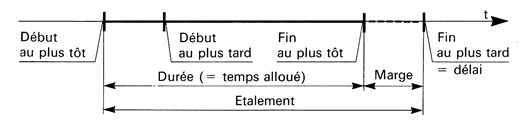 4
TERMINOLOGIE ET METHODES D’ORDONNANCEMENT
• Chemin critique : c’est l’ensemble des tâches « en série » qui conditionnent la durée totale d’un projet.
• Délai : c’est une contrainte technique ou commerciale s’appliquant à l’achèvement d’une tâche (fin au plus tard) ou d’un projet.
Notion de planning :
• Diagramme de Gantt : c’est une forme graphique visualisant la succession des tâches, chaque durée de tâche étant représentée par une barre dont la longueur est à l’échelle des temps.
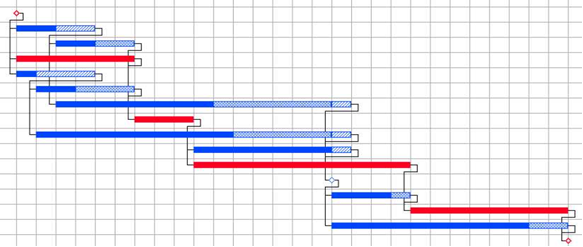 5
TERMINOLOGIE ET METHODES D’ORDONNANCEMENT
• Plannings : ce sont des tableaux visualisant la programmation des travaux. Ces tableaux sont des diagrammes de Gantt.
• Lissage : opération qui consiste à rechercher une optimisation des charges en jouant sur les marges. Le lissage ne concerne pas les tâches du chemin critique qui, par définition, n’ont pas de marge.
• Jalonnement : ensemble des dates situant sur un planning les tâches et leurs marges, dans la réalisation d’un projet.
Actions d’ordonnancement :
• Programmation : action d’intégrer une tâche « en attente » sur un planning, donc de lui choisir ses dates de début et de fin.
• Lancement : c’est une sous fonction de l’ordonnancement ayant pour mission de rassembler tous les « moyens » pour assurer leur disponibilité au moment choisi.
6
TERMINOLOGIE ET METHODES D’ORDONNANCEMENT
• Avancement : autre sous fonction assurant le suivi des travaux. Il contrôle l’état d’avancement des « en-cours », leur achèvement, et enregistre les éventuelles discordances entre les prévisions et les réalisations ; ce qui permet les corrections nécessaires à la tenue à jour des plannings.
• Déblocage : action de libérer le lancement d’une tâche après l’enregistrement de la fin de la tâche antécédente.
• Approvisionnement : de la responsabilité de l’ordonnancement, il veille à la disponibilité des « consommables », donc il s’assure des approvisionnements nécessaires. C’est une fonction économiquement très importante :
O Approvisionner trop tôt, en trop grand nombre, conduit à stocker inutilement ; ce qui revient très cher.
O Approvisionner trop tard entraîne des retards et du personnel inoccupé.
7
TERMINOLOGIE ET METHODES D’ORDONNANCEMENT
Les 5 niveaux d’ordonnancement :
1er niveau : prévisions à long terme. Il correspond à la notion de « plan de charge » et se situe à un horizon compris entre 1 et 5 ans. Les prévisions concernent la direction et sa politique. Elles permettent, en fonction des prévisions économiques de l’entreprise, de prévoir globalement une charge de travail ; donc du personnel et des investissements en matériels. Ces prévisions impliquent la définition d’une politique de maintenance adaptée à ces investissements.
2ème niveau : prévisions à moyen terme. Horizon de 1 à 12 mois. Elles concernent le bureau d’ordonnancement. Les commandes sont enregistrées. Un planning des charges mensuelles est possible, l’approvisionnement des stocks est lancé, ainsi que les pièces et les outillages à fabriquer ou à modifier.
8
TERMINOLOGIE ET METHODES D’ORDONNANCEMENT
3ème niveau : le lancement (court terme). Il concerne le bureau de lancement, charnière « détail » entre la prévision et l’exécution. Il gère le « planning de lancement » et déclenche la mise à disposition du chef d’équipe des matières et des outillages, ainsi que des préparations des méthodes et des procédures de sécurité (consignations).
4ème niveau : répartition du travail (futur immédiat). C’est la mise en main, par le chef d’équipe, des tous les éléments permettant aux exécutants de faire le travail dans les conditions de temps, qualité et sécurité prévues.
5ème niveau : contrôle de l’avancement. Le respect des délais nécessite un contrôle permanent de l’avancement des travaux, une étude des écarts par rapport aux prévisions et une adaptation éventuelle.
9
TERMINOLOGIE ET METHODES D’ORDONNANCEMENT
Caractéristiques de l’ordonnancement :
Missions : 
L’ordonnancement est le « chef d’orchestre », chargé de conduire les évènements. Son rôle consiste à :
• Prévoir la chronologie du déroulement des tâches
• Optimiser l’utilisation des moyens nécessaires, et les rendre disponibles
• Lancer les travaux au moment choisi
• Contrôler l’avancement et la fin des tâches, et prendre en compte les écarts entre les prévisions et les réalisations.
Prévoir un instant T et un endroit X où un personnel P, muni de l’outillage O et des matières M, exécutera la tâche Y.
10
TERMINOLOGIE ET METHODES D’ORDONNANCEMENT
Caractéristiques :
• Optimisation des moyens : trouver le compromis coût / temps. Pour réduire la durée d’une tâche, il faut augmenter les moyens à mettre en œuvre, donc les coûts directs imputés à cette tâche.
• Méthodes et ordonnancement : 
O Les méthodes répondent aux questions : Quelle tâche ? Comment la réaliser ?
O L’ordonnancement répond aux questions : Quand ? Qui ?
• Sans ordonnancement efficace, un service subit les évènements au lieu de les maîtriser.
11